PROCESSO PENAL, 2016
INVESTIGAÇÃO PRELIMINAR

E

AÇÃO PROCESSUAL PENAL



contato@theuan.com.br
1. ATUAÇÃO DA DEFENSORIA NO INQUÉRITO POLICIAL
Procedimento administrativo inquisitivo, preliminar à fase judicial, com direito ao contraditório e a ampla defesa mitigado:
[...] É pacífico o entendimento do Superior Tribunal de Justiça no sentido de que o inquérito policial é procedimento inquisitivo e não sujeito ao contraditório, razão pela qual a realização de interrogatório sem a presença de advogado não é causa de nulidade.(STJ. 6ª Turma. HC 139.412/SC, Rel. Min. Maria Thereza de Assis Moura, julgado em 09/02/2010.)
1. ATUAÇÃO DA DEFENSORIA NO INQUÉRITO POLICIAL
OBS: a defensoria pública não é obrigada a atuar na fase de investigação preliminar em nome daqueles que não constituem advogado, como é na fase judicial (inclusive podendo cobrar honorários de réu rico depois). No entanto, nada impede que a defensoria pública atue sim na fase de investigação preliminar.
1. ATUAÇÃO DA DEFENSORIA NO INQUÉRITO POLICIAL.
O que muda com o advento da Lei 13.245/2016, que alterou o estatuto da OAB? É obrigatório a presença de defensor e advogado inquérito? Por que surgiu essa alteração?
Art. 7º São direitos do advogado:
XXI - assistir a seus clientes investigados durante a apuração de infrações, sob pena de nulidade absoluta do respectivo interrogatório ou depoimento e, subsequentemente, de todos os elementos investigatórios e probatórios dele decorrentes ou derivados, direta ou indiretamente, podendo, inclusive, no curso da respectiva apuração:
a) apresentar razões e quesitos;
1. ATUAÇÃO DA DEFENSORIA NO INQUÉRITO POLICIAL.
Lei 80/94. Art. 128. São prerrogativas dos membros da Defensoria Pública do Estado, dentre outras que a lei local estabelecer:
VIII – examinar, em qualquer repartição pública, autos de flagrantes, inquéritos e processos, assegurada a obtenção de cópias e podendo tomar apontamentos;
XI - representar a parte, em feito administrativo ou judicial, independentemente de mandato, ressalvados os casos para os quais a lei exija poderes especiais;
1. ATUAÇÃO DA DEFENSORIA NO INQUÉRITO POLICIAL.
Conclusão: a presença do advogado ou defensor público não é obrigatória na fase de inquérito. Só haverá nulidade absoluta se o defensor ou advogado estiverem presentes no ato de interrogatório ou depoimento e não for permitida sua participação.
2. INCOMUNICABILIDADE DO INDICIADO PRESO
2.1. Inconstitucionalidade do art. 21 do CPP
O art. 21 do CPP possibilitava que o juiz determinasse a incomunicabilidade do preso por até 03 dias.
Art. 21.  A incomunicabilidade do indiciado dependerá sempre de despacho nos autos e somente será permitida quando o interesse da sociedade ou a conveniência da investigação o exigir.
Parágrafo único. A incomunicabilidade, que não excederá de três dias, será decretada por despacho fundamentado do Juiz, a requerimento da autoridade policial, ou do órgão do Ministério Público, respeitado, em qualquer hipótese, o disposto no artigo 89, inciso III, do Estatuto da Ordem dos Advogados do Brasil (Lei n. 4.215, de 27 de abril de 1963).
2. INCOMUNICABILIDADE DO INDICIADO PRESO
2.1. Inconstitucionalidade do art. 21 do CPP
Doutrina esmagadora do processo penal vai nos dizer que esse art. 21 não foi recepcionado pela CF88. Primeiro que a própria CF assegura ao preso a assistência da família e a assistência de advogado. Além disso, a CF também diz que é vedada a incomunicabilidade no Estado de Defesa, que é um Estado de Exceção, que é um Estado de crise (art. 136, §3º, inc. IV, CF). Sendo assim, se nem no Estado de Defesa é possível a incomunicabilidade do preso, quanto mais ainda no Estado de Direito.
2. INCOMUNICABILIDADE DO INDICIADO PRESO
2.2. Caso dos acusados de terrorismo
Art. 11 da Lei 13.260 de 13 de Março de 2016 diz que: 
Art. 11.  Para todos os efeitos legais, considera-se que os crimes previstos nesta Lei são praticados contra o interesse da União, cabendo à Polícia Federal a investigação criminal, em sede de inquérito policial, e à Justiça Federal o seu processamento e julgamento, nos termos do inciso IV do art. 109 da Constituição Federal.
Advento da Portaria DISPF n. 4 de 28 de Junho de 2016 e a incomunicabilidade por até 7 dias do preso em presídio federal.
3. TRANCAMENTO DO IP
É possível o trancamento do inquérito ou da ação penal, mas é medida excepcional. Precedente do STF:
 
O trancamento de inquéritos e ações penais em curso – o que não se vislumbra na hipótese dos autos – só é admissível quando verificadas a atipicidade da conduta, a extinção da punibilidade ou a ausência de elementos indiciários demonstrativos de autoria e prova da materialidade. Precedentes."
(HC 89.398, Rel. Min. Cármen Lúcia, julgamento em 20-9-2007, Plenário, DJ de 26-10-2007).
3. TRANCAMENTO DO IP
IP pode embasar, até mesmo, pedido de prisão preventiva pelo delegado ou promotor, portanto, gera constrangimento ilegal que resvala na liberdade.
Ideia de penas processuais
Portaria ou Despacho que descreve fato materialmente atípico (adultério. p.ex). 
Portaria que não especifica o fato.
Inquérito que está demorando demais, fica indo e voltando entre MP e Delegacia.
Inquérito que investiga crime sem punibilidade (prescrito, p.ex.), etc.
4. INVESTIGAÇÃO DIRETA PELO MP
O IP não é necessário. A persecução penal é composta pela fase de investigação preliminar e a fase judicial (ação processual penal). O IP é a forma mais comum de investigação preliminar, mas existem diversas outras: investigação direta pelo MP (PIC); inquérito policial; comissão parlamentar de inquérito; sindicância administrativa, etc. O MP conseguiu no STF (RE 593.727) a possibilidade de fazer investigação, valendo-se da teoria dos poderes implícitos
4. INVESTIGAÇÃO DIRETA PELO MP
OBS: também com base na teoria dos poderes implícitos a defensoria argumenta que pode instaurar inquérito civil que posteriormente embasará futura ação civil pública.
4. INVESTIGAÇÃO DIRETA PELO MP
O STF estabeleceu regras e parâmetros para a investigação feita pelo MP:
Não deve ser a regra. É um método excepcional de investigação do sistema brasileiro.
Deve acontecer, sobretudo, nos crimes contra a ADM Pública e pela própria polícia.
Não poderá ser um procedimento sigiloso, nos termos da súmula 14. Para inaugurar a investigação, precisa haver uma portaria, na qual a promotoria vai dizer que fatos ela está investigando. Essa portaria tem que ser dada ciência ao PGJ. Nessa portaria, o MP vai dizer os fatos objetos da investigação. Objetivo é evitar devassas indiscriminadas na vida das pessoas.
5. RELATÓRIO (art. 10)
Peça de caráter descritivo, onde devem ser descritas as diligências realizadas na fase investigatória. O delegado pode até colocar ao final do relatório sua opinião, mas não vincula o Promotor de Justiça. Em regra, o Delegado não deverá fazer juízo de valor dos fatos apurados.
Exceção: o art. 52, inc. I da Lei de Drogas.
I - relatará sumariamente as circunstâncias do fato, justificando as razões que a levaram à classificação do delito, indicando a quantidade e natureza da substância ou do produto apreendido, o local e as condições em que se desenvolveu a ação criminosa, as circunstâncias da prisão, a conduta, a qualificação e os antecedentes do agente
6. PROVIDÊNCIAS A SEREM ADOTADAS PELO MP
-> Em se tratando de crimes de Ação Penal Privada: o MP deverá requerer a permanência dos autos em cartório, aguardando-se a iniciativa do ofendido.
-> Em se tratando de crimes de Ação Penal Pública: o MP poderá:
Oferecer denúncia
Requerer o arquivamento
Requisitar diligências: imprescindíveis (art. 16, CPP) para elucidar autoria ou materialidade, que deverão ser feitas diretamente à Autoridade Policial, salvo se houver necessidade de intervenção do Poder Judiciário (interceptação telefônica, uma busca domiciliar, p.ex.).
7. ARQUIVAMENTO
Em regra, o ato de arquivamento não produz coisa julgada material. O código (art. 18) diz que no caso de surgimento de novas provas é possível reabrir a investigação. Nesse caso, há coisa julgada formal.
No entanto, excepcionalmente, faz coisa julgada MATERIAL o arquivamento com base mérito da causa.
7. ARQUIVAMENTO
1. Ausências de indícios mínimos de autoria e materialidade. Faz coisa julgada formal.
2. Atipicidade formal ou material da conduta delituosa. Exemplo: princípio da insignificância. Faz coisa julgada material.
3. Causa excludente da ilicitude: estrito cumprimento do dever legal; legítima defesa; exercício regular de direito; e estado de necessidade. Faz coisa julgada material.
7. ARQUIVAMENTO
4. Causa excludente da culpabilidade (erro de proibição, p.ex), exceto na hipótese de inimputabilidade do art. 26, caput, do CP. O inimputável do 26, caput, deve ser denunciado, porém, com pedido de absolvição imprópria. Faz coisa julgada material.
5. Causa extintiva da punibilidade: o promotor pede o arquivamento com base na prescrição, p.ex., e o juiz reconhece e extingui a punibilidade pela prescrição. Faz coisa julgada material.
8. PRINCÍPIO DA DEVOLUÇÃO (ARTIGO 28 DO CPP)
Quando o juiz discordar do pedido de arquivamento do IP realizado pelo MP, o juiz deverá enviar os autos ao PGJ para que haja uma reavaliação do caso. 
Se o PGJ entender que é caso mesmo do arquivamento, está arquivado o IP. 
Se o PGJ entender que é caso de ter sido oferecido denúncia, ele irá designar OUTRO promotor, pois aquele promotor está protegido pela independência funcional.
8. PRINCÍPIO DA DEVOLUÇÃO (ARTIGO 28 DO CPP)
Argumento contra o art. 28: esse artigo seria inconstitucional por sair o juiz da sua condição de imparcialidade, logo, evidentemente ele receberia essa denúncia. Há uma mistura entre as funções de julgar e acusar.
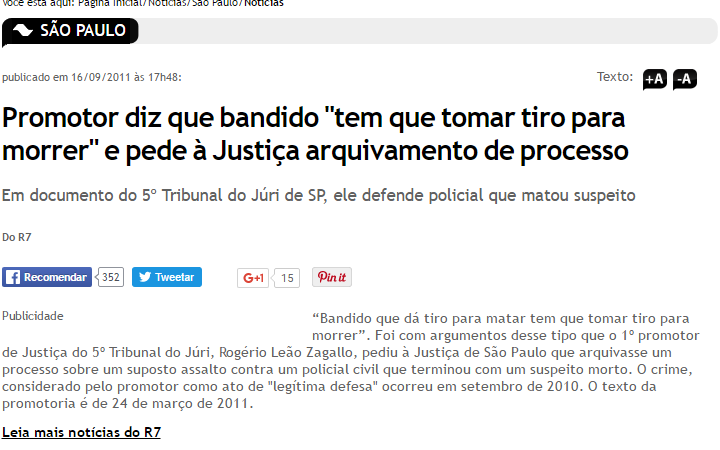 8. PRINCÍPIO DA DEVOLUÇÃO (ARTIGO 28 DO CPP)
Argumento a favor do art. 28: os que defendem o artigo argumentam que o juiz estaria controlando o MP quanto a obrigatoriedade da ação penal pública. Isto é, o MP não pode fazer “política criminal” requerendo arquivamentos de fatos que o promotor considera irrelevantes. Além disso, a palavra final não é do juiz, mas sim do PGJ. 
O ideal seria, talvez, afastar esse juiz que manda o pedido de arquivamento para o 28, retomando a ideia do juiz de garantia.
AÇÃO PROCESSUAL PENAL
1. CONCEITO DE AÇÃO
Conceito: “Não é um direito subjetivo, mas um direito potestativo: o poder de proceder contra alguém diante da existência de fumus commissi delicti. A isso corresponde o conceito de ação, que não pode ser confundido com o de acusação (instrumento formal)” (LOPES, p. 382)

OBS: Ação penal condenatória é um direito potestativo (poder dever do MP). O direito de ação é um direito autônomo ao direito material
1. CONCEITO DE AÇÃO
As ações penais podem ser: 
Condenatórias; 
Declaratórias (HC); 
Constitutivas (revisão criminal); 
Executivas.
2. CONDIÇÕES DA AÇÃO PROCESSUAL PENAL
2.1. Problemas das Condições da Ação
Existe uma dificuldade para transportar os conceitos clássicos do processo civil para o processo penal.
Legitimidade
Interesse de agir
Possibilidade jurídica do pedido
2. CONDIÇÕES DA AÇÃO PROCESSUAL PENAL
2.1. Problemas das Condições da Ação

Legitimidade: pertinência subjetiva dos polos ativo e passivo. Não há muito problema nesse aspecto. Ministério Público no caso da APP, ou a vítima no caso da APPriv, no polo ativo e o réu no polo passivo.
2. CONDIÇÕES DA AÇÃO PROCESSUAL PENAL
2.1. Problemas das Condições da Ação
Interesse de agir: tradicionalmente o conceito de interesse de agir está no binômio necessidade mais utilidade. As pessoas não podem demandar em juízo sem utilidade. Por outro lado, não faz muito sentido falar em necessidade da ação processual penal, de acordo com a máxima “nulla poena sine judicio”. O exemplo que a doutrina dava para “falta de interesse de agir” seria o reconhecimento da prescrição virtual (ou prescrição em perspectiva). No entanto, a Súmula 438 do STF impediu o reconhecimento da prescrição em perspectiva.
2. CONDIÇÕES DA AÇÃO PROCESSUAL PENAL
2.1. Problemas das Condições da Ação
Interesse de agir: A doutrina também colocava no interesse de agir a ideia de justa causa, isto é, indícios de autoria e de materialidade. Era a ideia de um processo viável
2. CONDIÇÕES DA AÇÃO PROCESSUAL PENAL
2.1. Problemas das Condições da Ação
Possibilidade jurídica do pedido: aparente prática de infração penal, sem extinção da punibilidade. Seria a prática de uma ação penal. Aquilo que está descrito como “conduta” na denúncia precisa se subsumir em algum tipo penal. No processo penal o pedido é mutável. O que não é mutável é a descrição da conduta, só podendo ser modificada através de aditamento (mutatio libelli).
2. CONDIÇÕES DA AÇÃO PROCESSUAL PENAL
2.2. Condições da Ação Penal para Aury Lopes
Aury Lopes extrai, numa interpretação a contrário senso do revogado art. 43 do CPP, as seguintes condições da ação penal:
Prática de fato aparentemente criminoso (fumus comisi delicti)
Punibilidade concreta
Legitimidade de parte
Justa causa
2. CONDIÇÕES DA AÇÃO PROCESSUAL PENAL
2.2. Condições da Ação Penal para Aury Lopes

Prática de fato aparentemente criminoso (fumus comissi delicti): preciso que a denúncia demonstre um mínimo juízo de que o fato seja típico, antijurídico e culpável.
2. CONDIÇÕES DA AÇÃO PROCESSUAL PENAL
2.2. Condições da Ação Penal para Aury Lopes
Punibilidade concreta: deve o juiz rejeitar a denúncia ou queixa quando houver prova de extinção da punibilidade. A decisão de absolvição sumária fica reservada aos casos em que essa prova somente é produzida após o recebimento da denúncia, ou seja, após a resposta escrita do acusado. Exemplo: Havendo o pagamento do tributo devido antes do exercício da ação penal ou durante o processo (após exercida e admitida a ação), extingue-se a punibilidade).
2. CONDIÇÕES DA AÇÃO PROCESSUAL PENAL
2.2. Condições da Ação Penal para Aury Lopes
Legitimidade de parte: a legitimidade ativa é ocupada pelo titular da pretensão acusatória. O MP, nos casos de delitos perseguíveis mediante denúncia, e do ofendido ou seu representante legal nos delitos de queixa. Já a legitimidade passiva está relacionada com a autoria do delito (juízo de probabilidade), bem como aos limites da culpabilidade penal (inimputáveis menores de 18 anos).
2. CONDIÇÕES DA AÇÃO PROCESSUAL PENAL
2.2. Condições da Ação Penal para Aury Lopes
Justa causa: identifica-se com a existência de uma causa jurídica e fática que legitime e justifique a acusação. Está relacionada, assim, com dois fatores: existência de indícios razoáveis de autoria e materialidade de um lado e, de outro, com o controle processual do caráter fragmentário da intervenção penal (justificar o custo da intervenção do direito penal).
3. AÇÃO PENAL PÚBLICA
3.1. Princípios:
Oficialidade ou investidura (do promotor)
Obrigatoriedade
Indisponibilidade
Indivisibilidade
Intranscendência
3. AÇÃO PENAL PÚBLICA
3.1. Princípios:
Oficialidade ou investidura (do promotor). O polo subjetivo ativo da ação penal pública deve ter alguém que é investido para acusar. Aquele que exerce o polo ativo para causar deve ser alguém investido para isso. 
Obrigatoriedade ou legalidade (controlada pelo juiz na homologação do arquivamento ou aplicação do art. 28). O MP é obrigado a denunciar sempre que achar que existe crime. No entanto, o MP pode realizar juízo de tipicidade material, ou ainda da presença de alguma justificação
3. AÇÃO PENAL PÚBLICA
3.1. Princípios:
Indisponibilidade. Vedação à desistência da ação ou do recurso interposto pelo MP. Uma vez ajuizada a ação processual penal, ela deverá resultar uma sentença. O MP não pode desistir da ação penal. 
Indivisibilidade. Contra todos os autores e partícipes conhecidos (decorrência da obrigatoriedade). O MP não pode denunciar o A e não denunciar B.
3. AÇÃO PENAL PÚBLICA
3.1. Princípios:
Intranscendência. Abrangência limitada dos envolvidos. Decorre da garantia de que a pena não ultrapassará da pessoa do condenado, previsto no art. 5º, inc. LVII. A instranscendência do processo acompanha essa mesma ideia. O processo não pode acontecer contra outras pessoas que não contra quem o crime é imputado.
3. AÇÃO PENAL PÚBLICA
3.2. Incondicionada
Pode ser instaurada de ofício, inclusive o inquérito. 
É a regra no ordenamento jurídico brasileiro.
OBS: o art. 26 do CPP não foi recepcionado pela CF88. Nos casos de contravenções penais também há necessidade de oferecimento de denúncia para que se inicia a ação penal.
3. AÇÃO PENAL PÚBLICA
3.3. Condicionada
Poderá ser condicionada à representação do ofendido e a requisição do MJ. 
São condições de procedibilidade da ação processual penal, e não condições da ação. 
É uma condição para que o Delegado instaure o IP ou que o promotor ofereça a denúncia.
3. AÇÃO PENAL PÚBLICA
3.3. Condicionada
a) Condicionada à representação do ofendido: Prazo decadencial de 6 meses, contado a partir da data em que a vítima sabe quem é o autor. Como regra geral do CPP, a vítima pode se retratar até oferecimento da denúncia. Súmula 594, STF, prevê uma legitimidade dúplice corrente em caso de vítima relativamente incapaz.
3. AÇÃO PENAL PÚBLICA
3.3. Condicionada
a) Condicionada à representação do ofendido: OBS: O STF julgou que a ação penal por violência doméstica decorrente de lesão corporal leve para é de ação penal pública incondicionada. Mas o crime de ameaça, por exemplo, continua sendo um crime condicionado à representação da vítima.
3. AÇÃO PENAL PÚBLICA
3.3. Condicionada
a) Condicionada à representação do ofendido: 
OBS: as lesões culposas (art. 291 do CTB) serão de ação penal pública incondicionada, excetuando a regra do art. 88 da Lei 9009/95 quando:
I - sob a influência de álcool ou qualquer outra substância psicoativa que determine dependência; 
II - participando, em via pública, de corrida, disputa ou competição automobilística, de exibição ou demonstração de perícia em manobra de veículo automotor, não autorizada pela autoridade competente;
III - transitando em velocidade superior à máxima permitida para a via em 50 km/h (cinqüenta quilômetros por hora)
3. AÇÃO PENAL PÚBLICA
3.3. Condicionada

b) Condicionada à requisição do Ministro da Justiça
Casos de crime contra honra do presidente da república.
3. AÇÃO PENAL PÚBLICA
3.3. Condicionada
c) Exceção a necessidade de representação
Caso de ação penal pública extensiva. Acontece quando há crime complexo. Crime complexo (art. 101 do CP) é um crime que contém um outro crime contido na sua descrição típica. 
Nessa situação, se o crime contido no crime complexo for de ação penal incondicionada, o crime complexo também será de ação penal incondicionada. Exemplo Súmula 608/STF: “no crime de estupro, praticado mediante violência real (lesão grave ou morte), a ação penal é pública incondicionada”.
3. AÇÃO PENAL PÚBLICA
3.3. Condicionada
c) Exceção a necessidade de representação
OBS: Regra geral de crimes contra a dignidade sexual art. 225, redação dada pela lei 12015/2009: ação penal condicionada à representação; incondicionada se praticada contra menor de 18 anos ou pessoa vulnerável. Há interpretação de que o art. 225 superou o a redação da súmula 608. Para resolver a questão o PGR propôs a ADI 4103 pedindo uma interpretação conforme desse artigo, para se evitar uma “proteção deficiente” acrescentando o teor da súmula 608.
4. AÇÃO PENAL PRIVADA
Há duas correntes sobre a ação pena de iniciativa privada.
1ª Corrente: maioria da doutrina defende a hipótese de que se trata de substituição processual. A vítima defende interesse alheio (direito de punir do Estado) em nome próprio.
2ª Corrente: Aury Lopes Junior defende que não se trata de substituição processual, pois a vítima é titular de uma pretensão acusatória, ou seja, direito de acusar, assim como o MP, que também não é titular do poder de punir. Afinal, o promotor de justiça não é o titular do direito do punir, mas apenas um representante do Estado. O promotor de justiça exerce um direito potestativo de ação.
4. AÇÃO PENAL PRIVADA
4.1. Princípios da ação penal privada
Oportunidade: a vítima acusa se quiser, quando quiser (dentro do prazo).
Conveniência: se aquilo for moralmente um tormento, a vítima não precisa intentar a ação. 
Disponibilidade: a vítima pode abrir mão de continuar movendo a ação.
Indivisibilidade: a vítima não pode escolher contra qual réu irá propor ação. O MP age como fiscal da lei na ação penal privada para garantir a indivisibilidade da ação penal, instando o querelante a aditar a queixa ou pedindo a extinção da punibilidade pela renúncia tácita. O oferecimento de queixa crime excluindo alguém da queixa, presume-se a renúncia ao direito de queixa, que deve ser estendido para todos.
4. AÇÃO PENAL PRIVADA
4.2. Pressuposto ou condições específicas da ação penal privada
Fixação de valor à causa para o pagamento de custas
Procuração com poderes especiais e menção ao fato objeto da queixa. Objetivo: resguardar o adv de denunciação caluniosa.
Querelante civilmente capaz (18 anos, não mentalmente enfermo): vítima ou seu representante legal.
Na ausência de representante legal ou colidência de interesses, o juiz nomeia um curador especial, de ofício ou a pedido do MP (art. 33, CPP).
OBS: o defensor público pode sim atuar na defesa de necessitado e propor ação penal privada. Nesse caso, o defensor público deverá colher procuração do assistido, sob pena de rejeição da queixa crime.
4. AÇÃO PENAL PRIVADA
4.2. Pressuposto ou condições específicas da ação penal privada
OBS: o defensor público pode sim atuar na defesa de necessitado e propor ação penal privada. Nesse caso, o defensor público deverá colher procuração do assistido, sob pena de rejeição da queixa crime. 
OBS: Com a morte da vítima, a legitimidade transfere-se, de maneira concorrente, ao cônjuge (companheiro), ascendente, descendente ou irmão (art. 31, CADI).
 OBS: Prazo decadencial para exercício do direito de ação de 6 meses contatos da data em que se tem ciência da autoria do fato. Esse prazo não se suspende, interrompe ou prorroga. Se a data do descobrimento da autoria difere da data do fato, é ônus da vítima demonstrar quando tomou essa ciência (Aury Lopes).
4. AÇÃO PENAL PRIVADA
4.3. Espécie de Ação Penal Privada
a) Originária ou comum: prevista no tipo penal ou em seguida.
b) Personalíssima: legitimidade exclusiva da vítima, não transferível sequer aos familiares (única hipótese vigente: art. 236 do CP). É o caso do cônjuge que contraiu matrimônio enganado. O prazo decadencial de 6 meses passa a contar a partir do trânsito em julgado da sentença que reconheceu a nulidade do matrimônio.
4. AÇÃO PENAL PRIVADA
4.3. Espécie de Ação Penal Privada
c) Ação Penal Privada Subsidiária da Pública
É direito fundamental do indivíduo perante o Estado (art. 5º, LIX, CF e 29 do CPP). Serve para resguardar o indivíduo perante o Estado. O indivíduo que é vitimado pelo próprio Estado como, por exemplo, crimes praticados pela polícia, existe a possibilidade de controle político do MP. Essa ação penal vai existir quando o promotor se omite, permanece inerte.
4. AÇÃO PENAL PRIVADA
4.3. Espécie de Ação Penal Privada
c) Ação Penal Privada Subsidiária da Pública
Nasce no dia subsequente ao prazo legal para a manifestação do MP (art. 46 do CPP, 5 dias para réu preso e 15 para solto).
O MP não perde o direito de acusar com o oferecimento da queixa crime subsidiária.
Essa ação penal vai ser regida pelas regras da ação penal pública, e não da ação penal privada.
4. AÇÃO PENAL PRIVADA
4.4. Causas de extinção da punibilidade relativas à ação penal de iniciativa privada.
a) Decadência do Direito de Ação Penal Privada (ou de representação)
Pode haver a decadência não só do seu direito de queixa, mas como também do seu direito de representação. Decadência é a perda do direito de ação penal privada, ou do direito de representação, em virtude do seu não exercício dentro do prazo legal (art. 38 do CPP).
4. AÇÃO PENAL PRIVADA
4.4. Causas de extinção da punibilidade relativas à ação penal de iniciativa privada.
b) Renúncia ao Direito de Queixa
A renúncia é um ato unilateral. Não precisa a aceitação do réu. A renúncia é um ato anterior ao exercício da queixa. Pode ser expressa ou tácita. Renúncia tácita é aquela que se manifesta através de um ato cotidiano que demonstra que não há a vontade de processa-lo.
4. AÇÃO PENAL PRIVADA
4.4. Causas de extinção da punibilidade relativas à ação penal de iniciativa privada.
b) Renúncia ao Direito de Queixa
OBS: O fato do ofendido receber indenização não implica em renúncia tácita por expressa previsão. Ao contrário, o art. 74 da Lei 9.099/95 prevê expressamente a renúncia ao direito de queixa quando há a composição civil.
OBS: o princípio da indivisibilidade, que implica no processo de todos, também implica a extensão da renúncia conferida a um dos autores do fato para todos.
4. AÇÃO PENAL PRIVADA
4.4. Causas de extinção da punibilidade relativas à ação penal de iniciativa privada.
c) Perdão
O perdão depende da aceitação do réu. 
É ato bilateral. 
O réu pode não aceitar para não existir uma desistência da ação penal em caso de nítida absolvição que se aproxima. Assim, o réu poderia, moralmente, recusar o perdão e esperar a absolvição. 
A renúncia atinge a todos os réus, enquanto que o perdão tem de ser oferecido a todos, mas algum pode se recusar.
4. AÇÃO PENAL PRIVADA
4.4. Causas de extinção da punibilidade relativas à ação penal de iniciativa privada.
d) Perempção
Sanção processual pela inatividade do querelante (art. 60 do CPP). É a omissão processual por parte do auto da ação penal privada. 
Deixar de dar andamento pelo prazo de 30 dias. 
No caso de falecimento ou incapacidade do autor, o CADI terá 60 dias para assumir o polo ativo da ação.
 Não comparecimento injustificado do querelante para um ato processual para o qual tenha sido intimado.
Deixar de pedir a condenação ao final. OBS: diferença bastante significada com a ação penal pública, que diz o contrário no art. 385 do CPP.
4. AÇÃO PENAL PRIVADA
4.4. Causas de extinção da punibilidade relativas à ação penal de iniciativa privada.
d) Perempção
OBS: na fase recursal, se o querelante desistir do recurso, não há extinção da punibilidade, mas prevalece a decisão recorrida. O único que não pode desisitir de recursos é o promotor.
5. AÇÃO PENAL DE LEGITIMIDADE CONCORRENTE
Caso de crime contra honra de funcionário publico.
O MP, mediante representação, ou o ofendido, mediante queixa, podem mover esta ação.
Não existe previsão legal.
Decorrência da súmula 714 do STF (legitimidade concorrente): 
“É concorrente a legitimidade do ofendido, mediante queixa, e do Ministério Público, condicionada à representação, para ação penal por crime contra a honra de servidor público em razão do exercício de suas funções.”
6. ASPECTOS DA DENÚNCIA E DA QUEIXA
Denúncia genérica: é aquela que descreve de maneira não individualizada (art. 41) as condutas dos denunciadas. O ministério público imputa a conduta à vários autores/partícipes como se todos tivessem feito a mesma coisa (contrato social).. 
Denúncia alternativa: normalmente é promotor imputa o elemento subjetivo do tipo de maneira alternativa. O réu agiu com animus necandi ou no mínimo com dolo eventual. O promotor não pode fazer esse tipo de imputação. Infelizmente existe um ou outro precedente no STF que aceita a alternativa no dolo.
6. ASPECTOS DA DENÚNCIA E DA QUEIXA
6.1. Problemas do Provimento 32 da CGJ/TJSP
 Quando as testemunhas ou vítimas estiveram sobre ameaças, elas têm o direito de pedir que seus dados de qualificação arquivados em pasta própria na vara.
Esse provimento tem natureza de lei processual penal, portanto, seria formalmente inconstitucional, já que altera o art. 41 do CPP, altera o artigo do interrogatório (já que o réu não sabe o nome das testemunhas).
6. ASPECTOS DA DENÚNCIA E DA QUEIXA
6.1. Problemas do Provimento 32 da CGJ/TJSP
A defensoria já alegou a inconstitucionalidade formal do provimento 32
porque apenas a união poderia legislar sobre matéria processual; 
e também porque há inconstitucionalidade material, pois viola o direito de autodefesa, uma vez que o réu desconhece as testemunhas que lhe acusam.
6. ASPECTOS DA DENÚNCIA E DA QUEIXA
6.2. O pedido de reparação de danos deve constar da denúncia?
Art. 387, inc. IV, do CPP, foi introduzido com a reforma de 2008. 
Diz que o juiz deverá fixar valor mínimo para reparação de danos, há que toda condenação é título executivo no cível. O 
Problema: em regra, a defesa não tem oportunidade de efetivar o contraditório com relação a esse valor, pois não há esse pedido na denúncia. Há precedentes do STF quanto a violação do direito de defesa nesses casos (info 772).